PDCA RACI Matrix Template Example
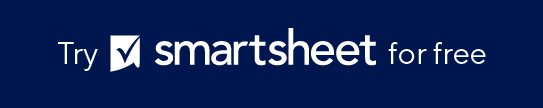 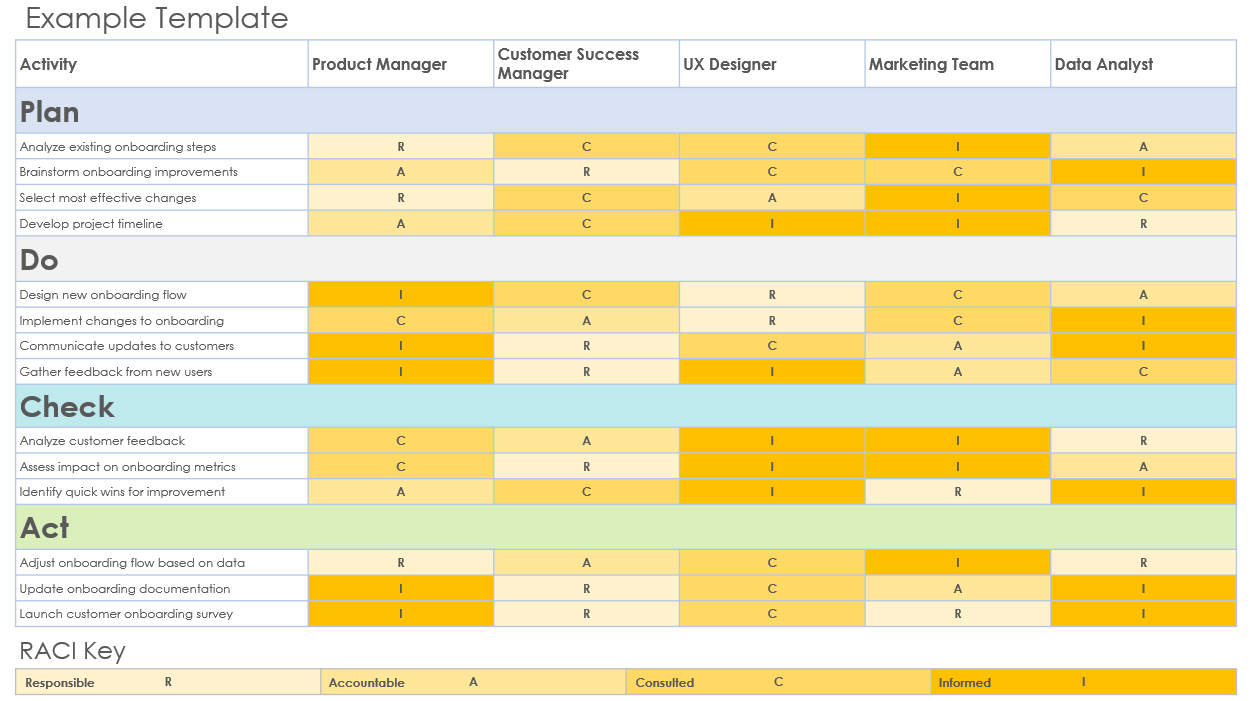 Example Template
RACI Key
Responsible
Accountable
Consulted
Informed
RACI Key
Responsible
Accountable
Consulted
Informed